Муниципальное казенное образовательное учреждение
«Кадновская средняя общеобразовательная школа»


Открытый урок
Всеобщая история 10 класс
Тема
Английская буржуазная революция
1640-1660 гг.



Разработчик: учитель истории и обществознания
Первой квалификационной категории
Прошина Галина Валентиновна
Цели урока
Предметные – изучить причины, ход, этапы, результат Английской революции.
Личностные – привитие уважения к принципам социальной справедливости и благополучия, основам демократии, борьбе за построение правового государства. 
Метапредметные – продолжить развивать способности сравнивать исторические события, навыков работы с картой, текстом учебника, историческим источником.
Этапы урока
Проблематизация, актуализация, мотивация

Открытие знаний и первичное осмысление

3. Осмысление на уровне установления  
    взаимосвязей и освоение
4. Обобщение, систематизация, применение

5. Обратная связь: диагностика, контроль, само- и взаимооценка, формирующая оценка, рефлексия
Актуализация (параграф 1 главы 15-16 «Абсолютизм»)
Вопросы для повторения.
Чем характеризуется абсолютизм как форма власти?
С именами каких королей Англии  и Франции связан процесс формирования абсолютизма?
Как назывались представительные учреждения в Англии и Франции, какую роль они сыграли в формировании абсолютистских режимов?
В чём сходство и различие процесса формирования абсолютистских режимов в Англии и Франции?
Вопросы для повторения.
Какую роль сыграла победа над Непобедимой армадой в процессе формирования абсолютизма в Англии?
 Что такое протекционизм, как это явление связано с абсолютизмом?
Ответить на вопрос на стр. 255, 
       рассказать о  роли 
       кардинала Ришелье 
       в истории Франции.

4.   Ответить на вопрос на стр. 257, рассказать о целях протекционизма.
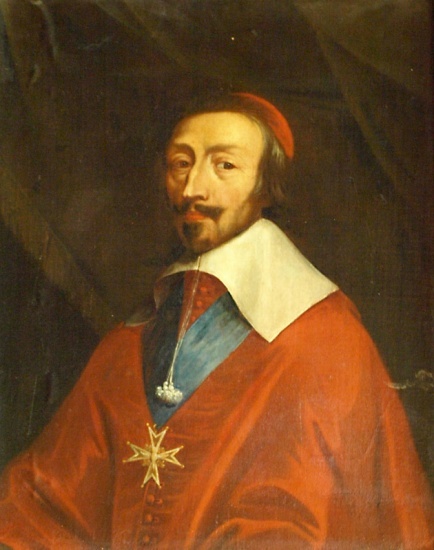 Задание на повторение
В чём заключались причины противоречия между Англией и Испанией?
Показать на карте территорию Англии, Испании.
Показать по карте путь Непобедимой Армады, место сражения.
Открытие знаний и первичное осмысление
Причины революции
Недовольство различных слоёв населения властью королей:
 - Недовольство крестьян – стр.257 - высокие налоги, огораживание.
 - Недовольство нового дворянства (джентри) – стр. 258 – сосредоточение коммерческих привилегий у лондонских купцов.
 - Религиозные разногласия – стр. 2586
Выписать в тетрадь определения:
1.Пуритане – 
2. Пресвитериане – 
3. Индепенденты -
Повод к революции – разгон королём Карлом I парламента (Короткий парламент) – 1640 год.
Ход революции
I Этап – 1642-1646 – гражданская война.
Прочитать текст на стр. 261-262 и записать в тетрадь:
Гражданская война – это война между…
Долгий парламент – это…
Оливер Кромвель – это…
Железнобокие  – это…
Левеллеры – это…
Джон Лильберн – это… 
Прайдова чистка – это…
Оливер Кромвель     (1599-1658)
Карл I Стюарт
(1600-1649)
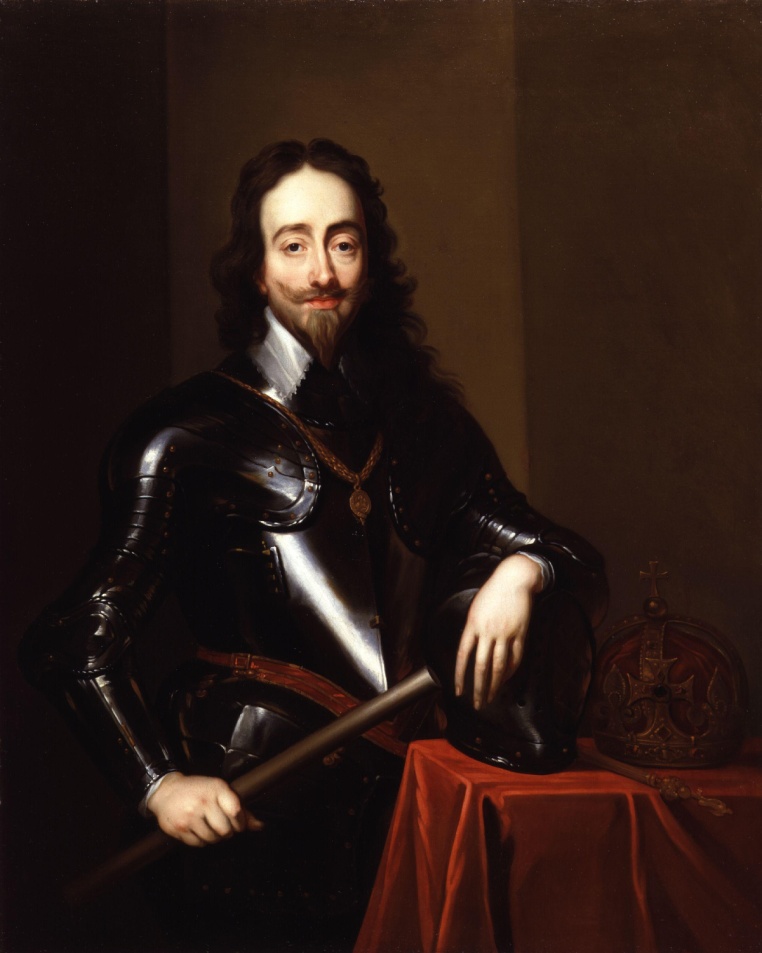 1649 – победа Долгого парламента в гражданской войне
1649 – Суд приговорил Карла I к казни
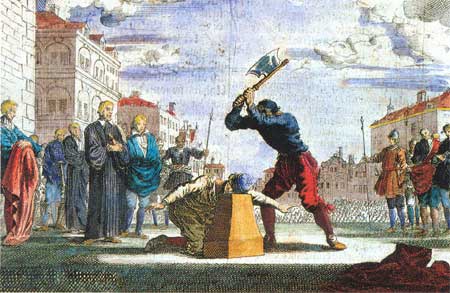 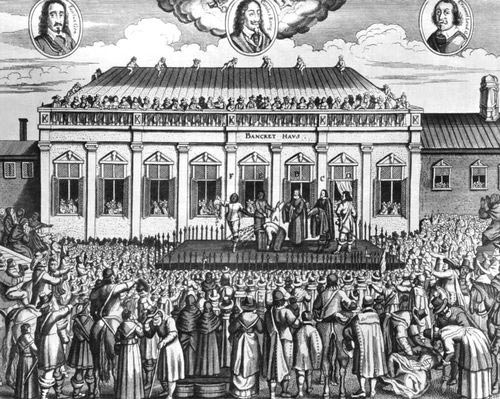 Осмысление на уровне установления      взаимосвязей и освоение
II этап – 1649-1660 – протекторат Кромвеля
Протекторат – форма власти, при которой все государственные органы подчинены одному человеку, должность которого является выборной.
Прочитать текст на стр. 265, записать в тетрадь:
Причины похода Кромвеля в Ирландию 1649 года - …
Причины похода в Кромвеля в Шотландию 1650-1652 - …
Диггеры требовали…
1653 год – Оливер Кромвель – лорд-протектор Англии
О. Кромвель – роспуск остатков («охвостья») Долгого парламента
1658-1660 – диктатура Ричарда Кромвеля
III этап – Восстановление монархии (1660 – 1688)
1660 – власть в стране захватывает Карл II (сын Карла I)
Восстановление династии Стюартов – 1660-1668:
 - преследование пресвитериан и других протестантских течений.
 - принятие королём католицизма.
 - нарушение обещания амнистировать участников гражданской войны.
1688 – «Славная революция» - Прочитать текст на стр. 267 и записать, в чём она заключалась.
«Славная революция» 1688 – это… 
Вильгельм Оранский – это…
Карл II Стюарт
(1630-1685)
Вильгельм Оранский
(1650-1702)
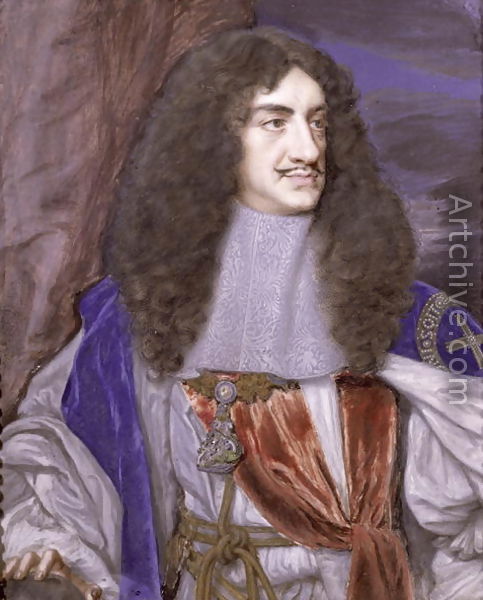 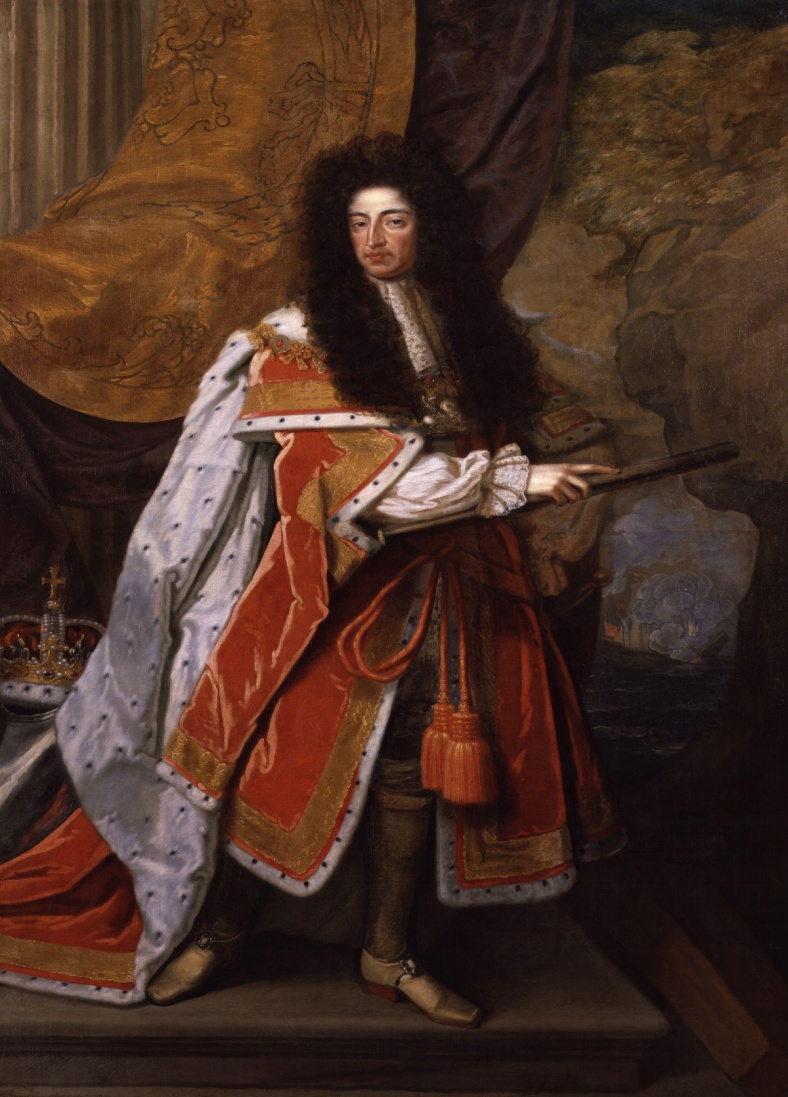 Значение революции
- Прочитать текст на стр. 267 и записать, какие обстоятельства относятся к итогам революции:
Приняты важные документы о правах человека…
(«Хабеас корпус акт..», «Билль о правах»).
2. Произошёл переход от абсолютной монархии к…
3. Религия в Англии установилась…
4. Закрепление частной собственности привело к …
5. Английская революция была первой…
6. Можно ли, по вашему мнению, считать итог Английской революции шагом на пути построения правового государства? Аргументируйте свой ответ.
Обобщение, систематизация, применение
Карта Англии в период революции
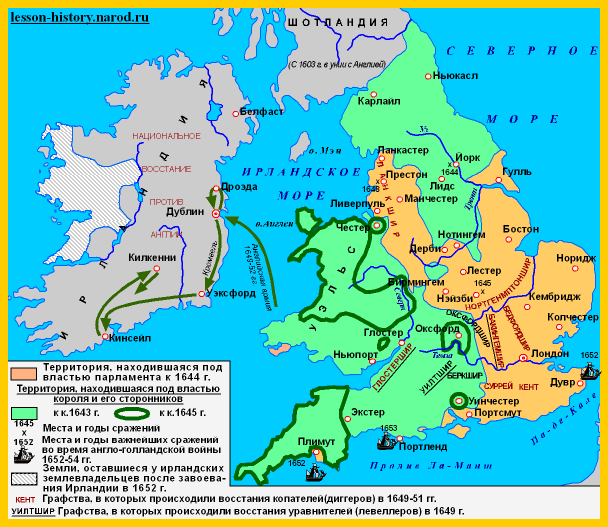 Пользуясь картой, расскажите о событиях гражданской войны в Англии.
Обратная связь: диагностика, контроль
Какие факты являлись причиной революции в Англии?
Почему один созыв парламента называют Коротким, а другой Длинным, в чём ещё заключается их отличие?
Какие разногласия были в среде пуритан, в чём были причины этих разногласий?
Почему короля Англии судили и казнили, почему Кромвель данный факт не захотел оставлять тайной?
 Как, по Вашему мнению, итоги революции могли сказаться на дальнейшем социально-экономическом развитии Англии?
Домашнее задание
Прочитать параграф 2 «Английская революция», стр. 257-267.
Выполнить устно задания №1,2 на стр. 282. (необходимо дать характеристику О. Кромвелю).
Задание повышенной сложности
Найти в интернете «Билль о правах», ознакомиться с ним и записать в тетрадь, какие ограничения на короля в области управления страной он был обязан соблюдать.